((مصالح ساختمانی))
موضوع : عایق های حرارتی و رطوبتی
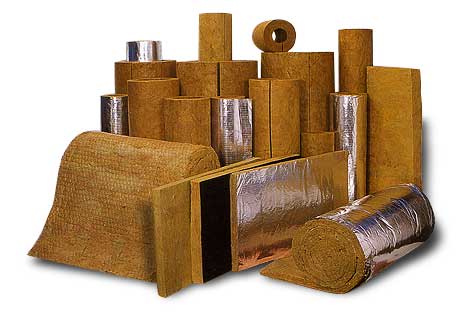 استاد : 
                       مهندس تقوی
دانشجو : 

رضا محتشم 

                    سال 1391
دانشگاه کلیبر
مقدمه
عايقكاري نقش بسيار مهمي در گرم نگه داشتن ساختمان در فصل زمستان و خنك نگه داشتن آن در فصل تابستان دارد. به كمك عايقكاري ميتوان يك خانه را در زمستان 5 درجه گرمتر و در تابستان 10 درجه خنكتر نگه داشت. به اين ترتيب علاوه بر كم شدن مصرف انرژي، از آلودگي محيط زيست نيز كاسته ميشود و منابع انرژي براي استفاده آيندگان حفظ ميگردد
عایق ها چگونه کار می کنند؟
ايرانيان از ديرباز با عايقكاري آشنا بوده اند و با استفاده از مصالح ساختماني در دسترس، خانه هاي خود را طوري مي ساختند كه كمترين نياز را به گرمايش و سرمايش داشته باشد و اين خود جلوه اي از تمدن ديرينه ايران و ايرانيان است.عايق در تابستان باعث ميشود گرماي كمتري وارد ساختمان شود و در زمستان نيز جلوي خروج گرما از ساختمان و سرد شدن آن را ميگيرد.
انواع عایق کاری
عايقها دو گروه اصلي دارند كه روش كار آنها كاملا متفاوت است:
عايقهايي كه در ساختار آنها حبابهاي هوا وجود دارد و باعث كاهش هدايت حرارت ميشوند.
عايقهايي كه حرارت را بازمي تابانند. پشت اين عايقها بايد حدود 20 ميليمتر فاصله هوايي تعبيه شود.
عایق ها چگونه ارزیابی می شوند؟
فاكتور مهم در انتخاب عايقها، ميزان مقاومت حرارتي آنها است. هر قدر اين مقاومت بالاتر باشد، عايق حرارت را كمتر از خود عبور مي دهد و صرفه جويي اي كه به همراه دارد افزايش مي يابد. پس به جاي ضخامت عايقها، بايد مقاومت حرارتي آنها با هم مقايسه شود. عايقهاي گوناگون با مقاومتهاي حرارتي برابر، از نظر ميزان صرفه جويي در انرژي همانند هستند و تنها اختلاف آنها در قيمت و محل كاربرد است.
چه جاهای باید عایق کاری شود؟
جاهايي كه بايد عايقكاري شوند عبارتند از:
سقفها: مصرف انرژي براي گرمايش و سرمايش ساختمان را 35% تا 45% كاهش ميدهد.
ديوارهاي خارجي: مصرف انرژي براي گرمايش و سرمايش ساختمان را حدود 15% كاهش ميدهد.
كف: مصرف انرژي را در زمستان 5% كاهش مي دهد.
لوله هاي آب گرم : براي عايقكاري لوله هاي آبگرم مي توان از عايقهاي پتويي يا عايقهايي كه به طور ويژه براي لوله ها ساخته شده و براحتي قابل نصب هستند استفاده كرد.
سقف و كف ساختمانهاي موجود را ميتوان به راحتي عايقكاري كرد. در صورت وجود جا، ديوارهاي خارجي را نيز ميتوان عايق نمود.بر اساس مقررات ملي ساختمان، تمامي ساختمانهايي كه ساخته ميشوند بايد به اندازه كافي عايقكاري شوند. ميزان عايق مورد نياز نيز در همين مقررات تعيين شده است.
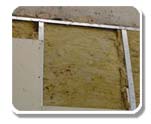 چند راهنمای کلی نصب عایق ها
عايقها در صورتي خوب كار خود را انجام مي‌دهند كه به طور صحيح نصب شده باشند. موارد زير به شما كمك مي‌كند تا بهترين كارآيي را از عايقهايي كه نصب مي‌كنيد ببينيد:
هرگز عايق را فشرده نكنيد. عايق بايد پس از نصب همان ضخامت اوليه خود را داشته باشد. در غير اين صورت مقدار مقاومت حرارتي آن كاهش مي‌يابد و نمي‌تواند آن طور كه انتظار مي‌رود جلوي انتقال حرارت را بگيرد.
عايقكاري را به طور كامل روي تمام سطح انجام دهيد. چرا كه اگر تنها 5% از سطح خالي بماند, ممكن است تا 50% از كارآيي عايقكاري كاسته شود.
مواد عايق را بايد هميشه خشك نگه داشت زيرا به استثناي پلي‌استايرن كه نسبت به آب مقاوم است، بقيه عايقها بر اثر رطوبت كارآييشان پايين مي‌آيد. در برخي عايقهاي آزاد مقدار مقاومت حرارتي متناسب با تراكم عايق است نه ضخامت آن. در اين عايقها، مقدار مقاومت ممكن است بعد از مدتي تا 20% كاهش يابد. از اين‌رو بايد از نصب‌كننده عايق تضمين گرفت.
از عايقهاي آزاد در سقفهايي كه شيب زيادي دارند استفاده نكنيد.
در صورت استفاده از عايقهاي باز‌تابنده بايد حتماً پشت آنها يك لايه هواي ساكن به ضخامت20 ميليمتر وجود داشته باشد. تمام سوراخها و پارگيها و درزها بايد با نوار چسب پوشيده شوند.
اطراف كابلهاي برق و لوازم الكتريكي را هرگز عايق‌كاري نكنيد. ايمن بودن عايقكاري بايد توسط  یک 
فرد متخصص بررسی شود.
در فاصله كمتر از 90 ميلي‌متري فن‌هاي خروجي عايق نصب نكنيد.
در فاصله كمتر از 25 ميلي‌متري حبابهاي لامپ و سرپيچ آنها عايقكاري نكنيد.

                  تلفات حرارتي در زمستان و نفوذ گرما در تابستان در يك خانه معمولي
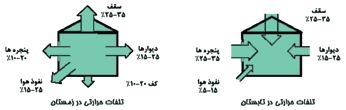 عایق های حراتی
عایق های حرارتی بر اساس مواد تشکیل دهنده به چند دسته زیر تقسیم می شوند:• عایق های پایه معدنی• عایق های پایه شیمیایی• عایق های پایه گیاهی• عایق های مرکب• عایق های جدار و نور گذر• عایق های مصالح ساختمانی• عایق های مدرنتقسم بندی عایقهای حرارتی با این زیر گروه امکان بررسی ویژگیهای مشترک میان عناصر آن رافراهم میسازد .بارز ترین نقطه مشترک این گروه یافت شدن مواد اولیه آنها چه به صورت خالص و یا ناخالص در معادن بوده و فرآوری های انجام شده بر روی آن مواد ساختار مولکولی آنها را دگرگون ننموده است.در اکثر انواع عایقهای این گروه عنصر سیلیسیم یکی از مواد اصلی بوده ساختار عایق بر پایه آنشکل گرفته است.
در ادامه با چند عایق حرارتی آشنا می شویم:
1- پشم سنگ
پشم سنگ جزو خانواده عایق های حرارتی متشکل از الیاف معدنی است.ماده اولیه اصلی برای تولید این عایق، سنگ بازالت، از گروه سنگهای آذرین است بازماندهفعالیت های آتشفشانی است و در آشور ما به وفور وجود دارد. بدلیل رگه ای بودن مواد اولیه آنمحصول تولیدی آن ممکن است دارای خلوص یکنواخت نباشد.
مزایای پشم سنگ
این عایق به دلیل عدم انتشار صدا به میان اجزاء متشکله ونیز جذب صدا، عایق صوتی بسیارمطلوبی می باشد. به همین علت در فرودگاه ها، استودیو های صدابرداری ،زیر ریل ها و درایستگاههای متروی داخل شهری نصب می گردد. افزایش ضخامت وگذاشتن فاصله هوایی مناسبدر پشت عایق، مقدار تضعیف انرژی صوتی را افزایش می دهد.
به علت موادتشکیل دهنده معدنی، سازگاری کاملی با تمامی مصالح ساختمانی دارد لذا باعثخوردگی یا خرابی هیچ یک از اجزا تشکیل دهنده ساختمان نخواهدشد.- عایقی تجزیه نشدنی است و به علت اینکه مواد تشکیل دهنده آن معدنی می باشد علاوه براینکهدوام بسیار خوبی در کل عمر سازه دارد باعث از دست دادن کیفیت آن نخواهد شد و سازگاریکاملی با محیط زیست دارد و از این لحاظ بی خطر ترین عایق حرارتی می باشد.- آتش گیر نیست و مشتعل نمی شود و قابلیت مقاومت تا ٤ ساعت در برابر شعله مستقیم را دارد.- نرمی و لطافت الیاف و نیز بافته بودن تار در ضخامت تشکیل دهنده محصول نهایی باعث مقاومتدر برابر تراکم می شود که از مزایای مهم این محصول می باشد.- طبق استاندارد های جهانی استفاده از عایق پشم سنگ به عنوان جداکننده مناطق آتش درساختمان و طبقات به عنوان عایق ساختمان مورد توجه خاصی قرار گرفته است.- انبار کردن محصول در زمان طولانی بالای یکسال توصیه نمی شود.
معایب پشم سنگ
ضریب انتقال حرارت با افزایش دما، فشردگی بعد از نصب و جذب رطوبت، افزایش می یابد.
برای شکل دادن به این نوع عایق از چسب رزینی استفاده شده که به دلیل پایین بودن درجهحرارت آن تحمل دمای این محصول را تا ٣٥٠ سانتی گراد کاهش می دهد.- اگر چه پشم سنگ جاذب رطوبت نیست اما برای عایق کاری لوله ها و تاسیساتی که در فضای بازقرار دارند به عنوان عایق استفاده می شود.
کاربرد پشم سنگ
پشم سنگ بنا به نوع آن موارد کاربرد گوناگون دارد. صنایع پتروشیمی ، پالایشگاه ، بیمارستان ها،نیروگاهها، صنایع سنگین، استریوهای صدا برداری ، تونل های مترو، کارخانه های سیمان و فولاد ازمصرف کنندگان این نوع عایق به شمار می روند.
- پشم سنگ فله به عنوان عایق حرارتی صوتی بین دو جدار دیوار های ساختمانی ،جدار دودکشها، منبع اگزوز اتومبیل ها و دستگاه های صنعتی و پرکردن فضاهای فاقد شکل هندسی منظم بهکار می رود.
- پشم سنگ تخته ای برای عایق کاری و پوشش سقف سوله، کانال های گردش هوا و سیستمهای تهویه مطبوع مورد استفاده قرار می گیرد. این نوع پشم سنگ اگر بدون روکشباشد می تواند برای عایق کاری تجهیزات تا دمای ٧٠٠ درجه سانتیگراد مورد استفاده قرار گیرد. ایننوع عایق اگر دارای روکش فویل آلومینیوم باشد فقط در دماهای پائین قابل استفادهاست عایق پشم سنگ با روکش توری تا دمای ٨٠٠ درجه سانتیگراد قابل استفاده است و برایسطوح مسطح و منحنی در صنایع، لوله های با قطر بزرگ، کوره ها، گرمخانه ها، اگزوز توربین ها ودودکش های بلند مورد استفاده قرار می گیرد.- پشم سنگ پانلی به دلیل استحکام به عنوان عایق بین جداره ها، در استدیو صدابرداری و تونلهای مترو برای جذب هوا مورد استفاده قرار می گیرند. عایق لوله ای پشم سنگ، در تاسیساتسیستمهای تهویه مطبوع برای عایق کاری لوله های ، در صنایع جهت عبوربخار مورد استفاده قرار می گیرد.
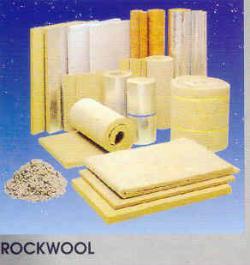 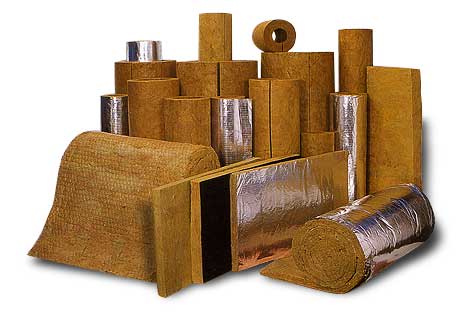 نانوعایق
پدیده نانو تکنولوژی در ارتباط با تغییر خصوصیت مولکولی مواد در جهت ارتقاء کیفی آنها می باشد .در واقع با بکار گیری روشهایی، فواصل بین مولکولها یا اتمهای مواد را کاهش داده که با حفظ خصوصیت آنها ، خواص جدیدی از جمله سختی، عایقی و شفافیت را ایجاد می نماید . در حال حاضراین فناوری رشد چشمگیری در کلیه صنایع داشته است.ماده جدیدی از فناوری نانو که در مقابل هر سه نوع انتقال گرما شامل تشعشع ، جابجایی و همرفتی می باشد. با این خصوصیت که می توان از آن براحتی در ساختمانهای در دست بهره برداری نیز استفاده نمود وهیچگونه تغییر ظاهری در ترکیب ساختمان ایجاد نمی کند .انواع تولیدات این تکنولوژی با خاصیت چسبندگی بالا امکان پوشش تمام سطوح را فراهم نموده و باعث جلوگیری از خوردگی زیر عایق که مهمترین مشکل لوله های عایق شده در صنعت نفت و گازمی باشد، را فراهم می آورد.نانو عایق تنها عایق است که به راحتی همانند رنگ بر روی سطوح فلزی و غیر فلزی توسط پیستوله ، برس و رولهای نقاشی می توان استفاده کرد لذا با صرفه هزینه نسبتاً کمی و بدون هیچ گونه تغییری در فضای ساختمان می توان از هدر رفتن انرژی جلوگیری نمود. این عایق انواع مختلفی  آن برای سطوح فلزی کاربرد فراوان دارد. این محصول جهت عایقکاری ساختمانهای مسکونی، تجاری، مخازن، لوله های انتقال نفت و گاز و صنعتکشتی سازی بکار می رود.
خصوصیات نانوعایق
١-جلوگیری از خوردگی و عایق بودن٢-استفاده آسان بوسیله قلم مو ، غلطک و اسپری٣-غیر سمی بر پایه آب٤-رنگ: نیمه شفاف، که روکش سفید آن نیز موجود است٥-امکان مشاهده لایه زیر عایق جهت بررسی بصری زیر پوشش٦-پایداری فوق العاده با چسبندگی عالی بروی فولاد، آلومینیوم و گالوانیزه، فایبر گلاس، پی ویسی، چوب، بتن و پلاستیک و سایر مشتقات آن .٧-فاقد هر گونه مواد افزایشی ضد میکروبی مضر یا کشنده٨-مقاوم در برابر انواع کپکها و قارچها٩-صرفه جویی در هزینه ها در دراز مدت١٠ -پوشش ١٥٠ تا ١٧٥ فوت مربع برای هر گالن جهت ٣ مرحله پوشش
فواید نانوعایق
١-حفاظت در برابر خوردگی زیر عایق٢-عایق حرارتی بودن در عین نازکی و کمی ضخامت٣-مقاومت در برابر رطوبت و قارچ٥-قابل شستشو با آب و صابون٦-قابل رنگ آمیزی٧-نصب ارزان٨-ضد آتش سوزی٩-ضد زنگ١٠ -عایق لوله ایده آل١١ -تحمل دمای بالا تا مرز ٢٠٤ سانتی گراد١٢ - کاربرد آسان١٣ - مناسب برای مصارف خانگی و صنعتی١٤ -صرفه جویی در انرژی
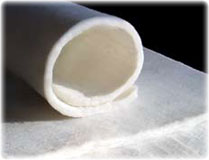 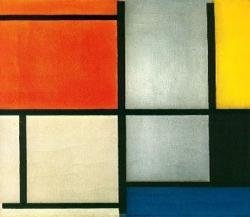 3-عایق رطوبتی امولسیونی پلیمر
عایق رطوبتی با قابلیت انعطاف ،زمینه جدیدی برای مصرف امولسیونی پلیمر پایه آب امروزه مانند قرنها پیش ساخته شده از قیر همچنان بعنوان رایج ترین روش پوشش کف مورد استفاده قرار می گیرد کاربرد قیر و یا آسفالت دشوار و مستلزم صرف وقت زیاد می باشد حتی امولسیونهای ساخته شده از قیر نیز تغییر اندکی را در دشواری این کاربرد ایجاد نموده اند. همانطور که می دانید باید قیروگونی را تا میزان 150 تا 200 درجه سانتیگراد حرارت داد ، ریختن و تسطیح ترکیبی با این درجه حرارت بسیار دشوار می باشد . بنابراین امولسیونهای ساخته شده از قیر با قابلیت کاربرد درجه حرارت نرمال مورد استفاده قرار می گیرد. اینگونه امولسیونهای نفتی در آب حدوداً دارای 50% قیر می باشد . با سفت شدن این امولسیون آب آن تبخیر و قیر باقی می ماند. ترکیبات کف سازی بام ، بر پایه امولسیون پلیمرهای جدید عملکرد کاملا‏ً متفاوتی دارند ، شاید مهمترین ویژگی آنها ایجاد یک لایه نازک ( فیلم )با قابلیت انعطاف بعد از خشک شدن باشد. از جمله مزایای این عایق جدید به شرح زیر است : 1 – فاقد آلودگی و آسیب های فیزولوژی می باشد.
2 – کاربرد آنها ساده است . 3 – رنگ پذیرند . 4 – خطر آتش سوزی ندارند . 5 – چسبندگی خوبی نسبت به سطوح مختلف دارند . در این مقاله به معرفی عایقهای قیروگونی و عایقهای پیش ساخته ، سپس به معرفی یک نوع عایق جدی که از رزینهای اکریلاتی و استایرنی محلول در آب ساخته شده می پردازد.
4-عایق قیروگونی
این عایق یکی از متداولترین عایق مصرفی در ایران می باشد به این علت که در اکثر شهرهای کشور مواد اولیه این عایقکاری به وفور یافت می شود . مواد مورد نیاز در این عایق گونی و قیر می باشد ، که گونی مورد نیاز از کشورهای خارجی وارد می شود و در سه اندازه مختلف به نامهای ، گونی درجه یک ، درجه دو ، درجه سه در بازار یافت می شود . مشخصات گونی ایده آل عبارتند از : گونی باید نو ، ریز بافت ، کاملاً سالم وبدون آلودگی و چروک باشد و وزن آن در هر مترمربع حدود 380 گرم باشد. قیر ماده ایست سیاه رنگ مرکب از هیدروکربنهای آلی با ترکیبات پیچیده که از تقطیر نفت خام بدست می آید.
انواع قیر در کشور
الف –1 ) قیرهای جامد که علامت اختصاری آنها A.C است و مستقیماً از تقطیر نفت خام بدست می آید و بر حسب درجه نفوذپذیریشان نامگذاری می شوند و انواع اینگونه قیرها در ایران به رح زیر می باشد : قیرهای : 70-60 ، 100-85 ، 150-130 ، 200-180 ، 250 –220 ، 320 –280 الف – 2 ) قیرهای که با هوادادن به یکی از قیرهای نرم فوق تهیه می شوند و عبارتند از : قیرهای : 20 –10 ، 30 –20 ، 50 –40 و در بعضی موارد70 - 60 ب ) قیر جامد اکسید شده که با علامت اختصاری R که معرف انعطاف پذیری قیر است نمایش داده می شود ، این قیر از دمیدن هوا در مخلوطی از قیرهای نرم و مواد روغنی سنگین بدست می آید و بر حسب نقطه نرمی و درجه نفوذپذیری بصورت زیر نامگذاری کرده اند : 25 –85 R ، 15 – 90 R
ویژگی عمومی قیر ها
1- غیر قابل نفوذپذیر در مقابل آب و رطوبت 2- مقاومت در برابر اسیدها، بازها و نمکها 3- چسبندگی
معایب قیر
قیر در وضعیتهای زیر برخی از خواص خود را از دست می دهد ، به طوریکه نمی توان از آن به خوبی اسفاده کرد : الف ) تجزیه شدن در دمای زیاد و تبدیل آن به ذغال ، توأم با اشتعال ب) تغییر شکل در مقال فشار و حلالها
مزایای قیر
1- صرفه اقتصادی نسبت به بعضی عایقهای رطوبتی 2- اطمینان از نظر کارایی با توجه به پیشینه مصرف
معایب عایق قیر وگونی
1- پوسیدگی این عایق به مرور زمان 2- پارگی بر اثر نشتهای احتمالی ساختمان 3- عمر مفیدعایق به طور متوسط کمتر از 10 سال بوده و ترمیم متناوب آن با مشکلات اجرایی زیاد و هزینه های قابل توجه همراه است . 4- آلودگی محیط زیست را به دنبال دارد.
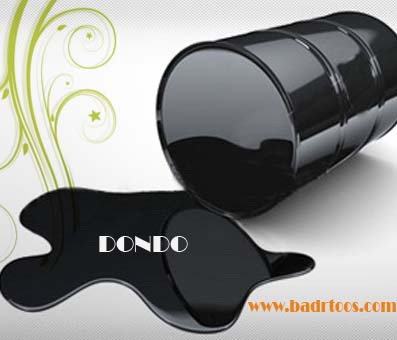 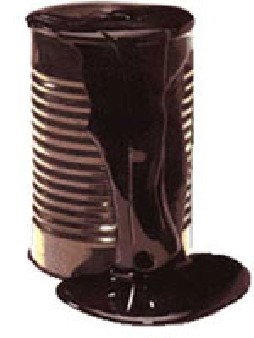